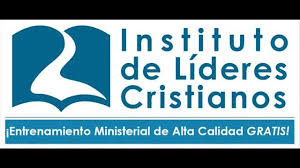 Unidad 10 Tema: VERBOS: PRESENTE INDICATIVO, VOCES MEDIA Y PASIVA
Griego 1
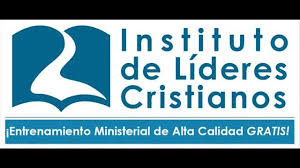 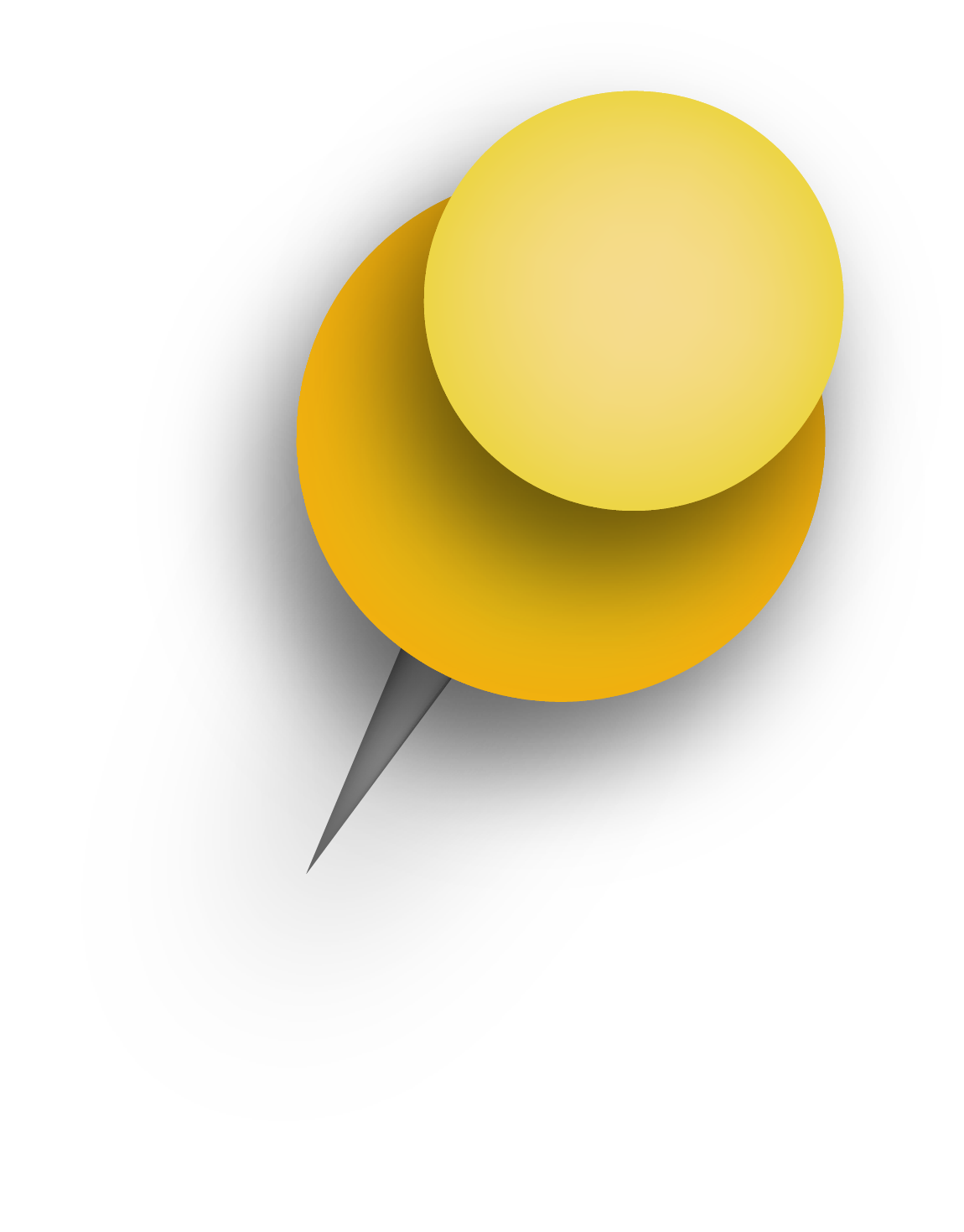 Las voces  media y pasiva
VOZ MEDIA
El uso reflexivo de la voz media (me visto)  es usado rara vez en el Nuevo Testamento. Cuando se usa de forma reflexiva se dice que la acción entre el sujeto y es verbo es directa.
El uso más común es cuando el sujeto realiza la acción para su propio provecho  o por sí mismo. Aquí, la relación entre el sujeto y el verbo es indirecta.
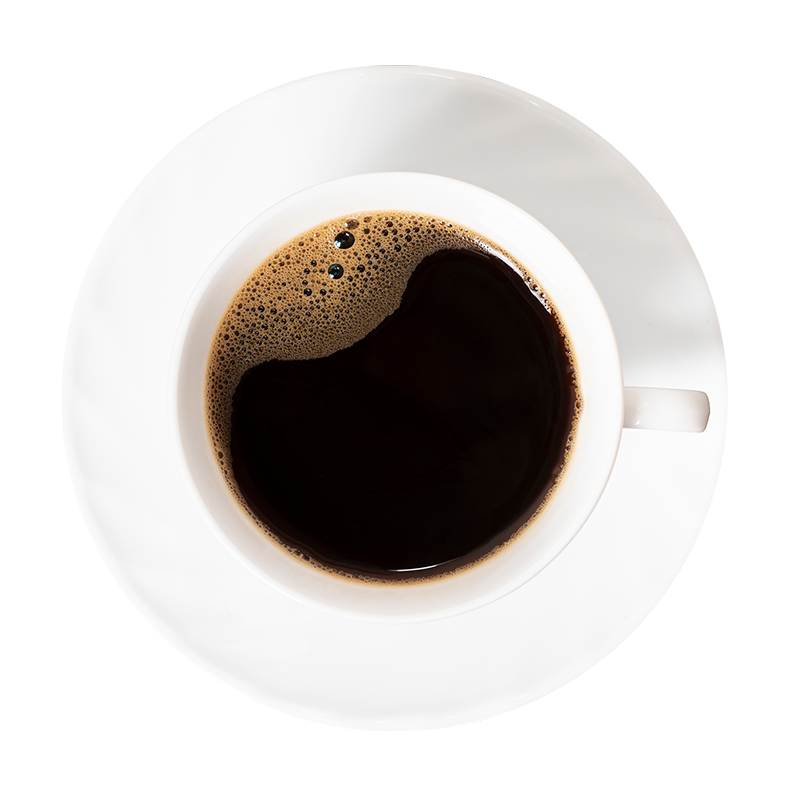 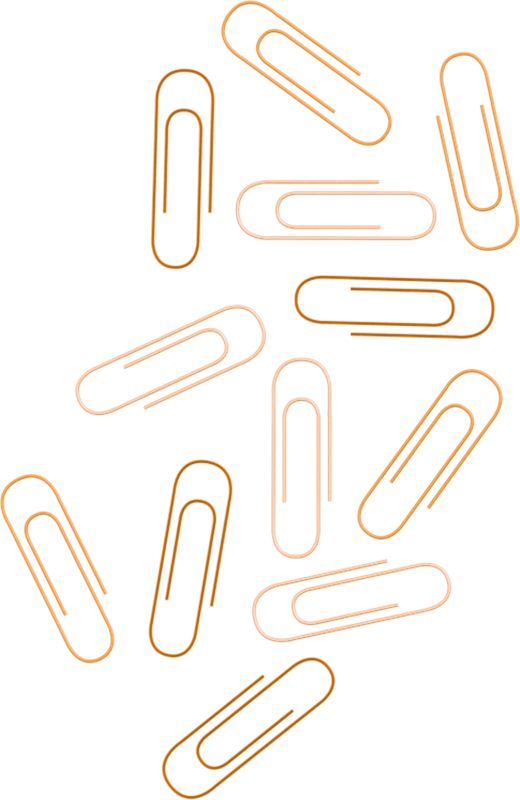 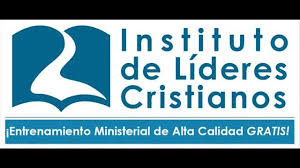 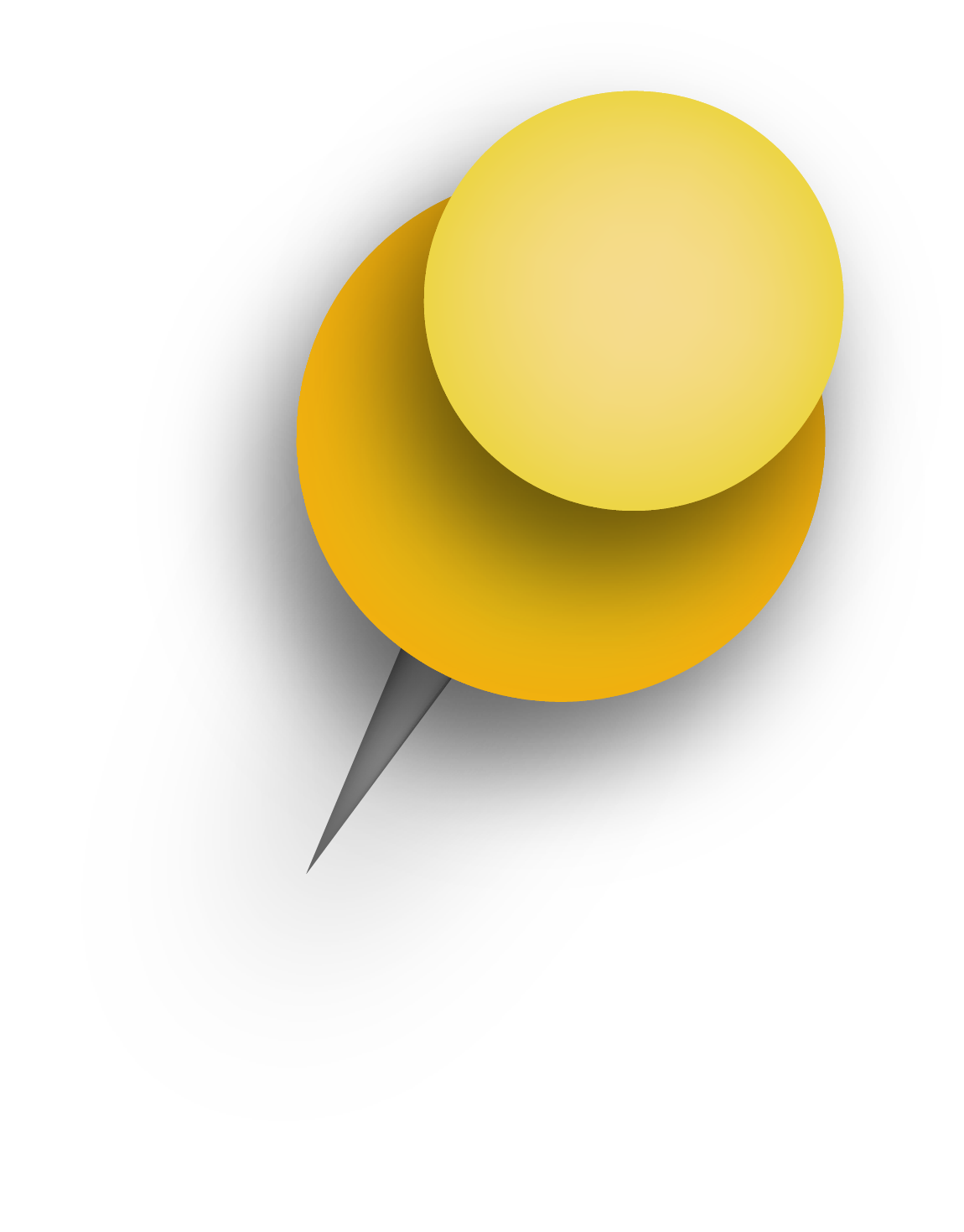 Las voces  media y pasiva
VOZ PASIVA

La voz pasiva ocurre cuando el sujeto recibe la acción ejecutada por alguien diferente a él.
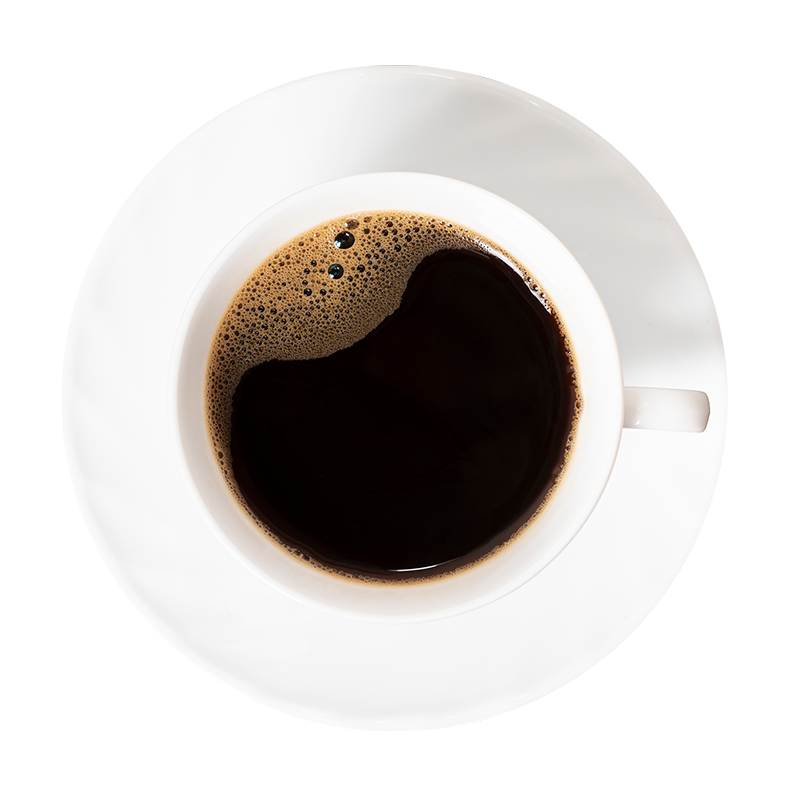 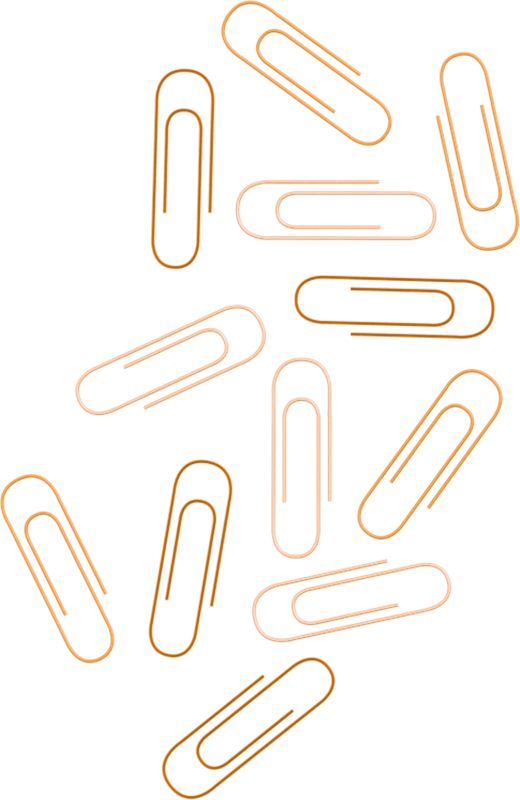 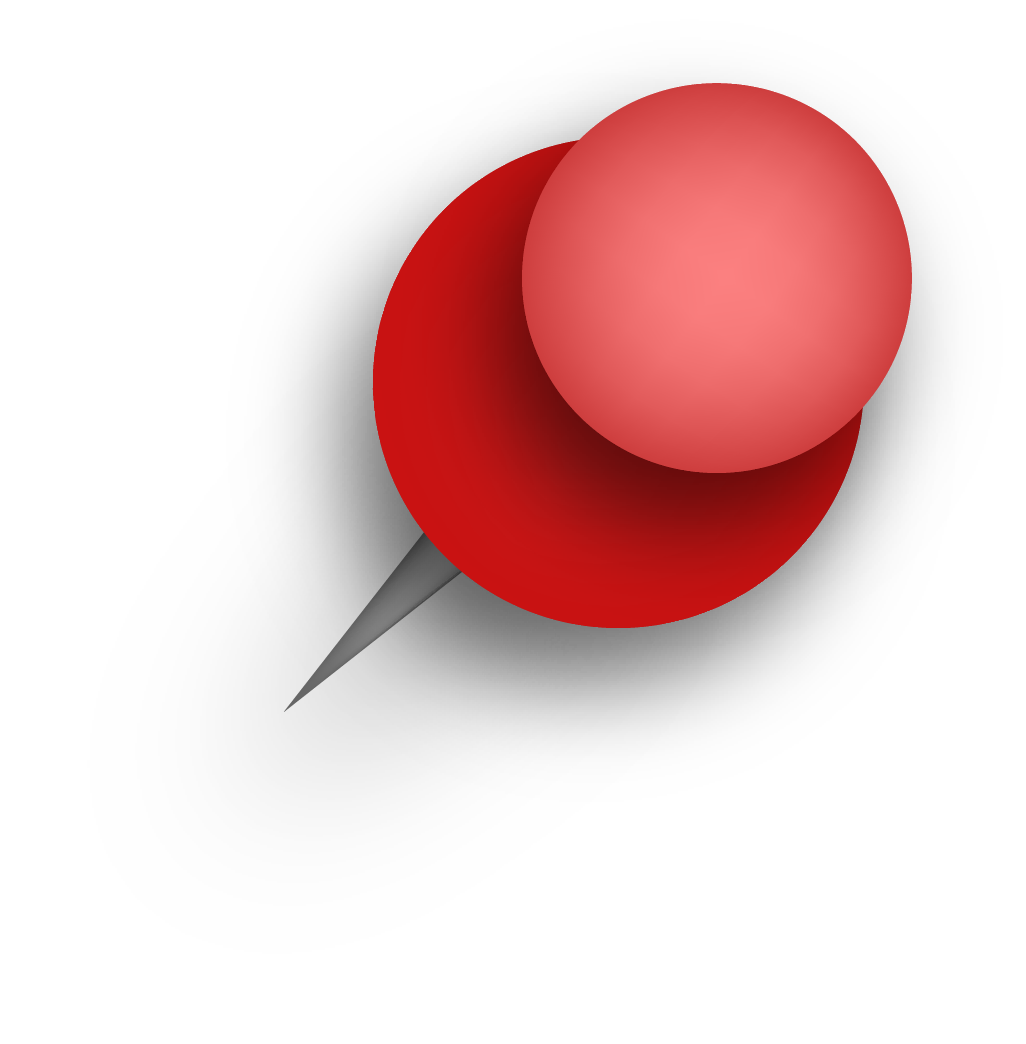 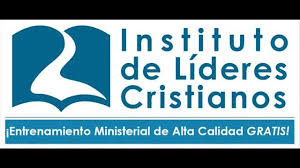 TIEMPO PRESENTE VOZ MEDIA / PASIVA MODO INDICATIVO
PRESENTE MEDIA / PASIVA  INDICATIVO
Traducción
Traducción
voz media
Voz pasiva
1ª Singular
Me suelto
Soy soltado
lÚ
omai
2ª Singular
lÚῃ
Te sueltas
Eres soltado
3ª Singular
Se suelta
Es soltado
lÚ
etai
1ª Plural
Nos soltamos
Somos soltados
λυόμεθα
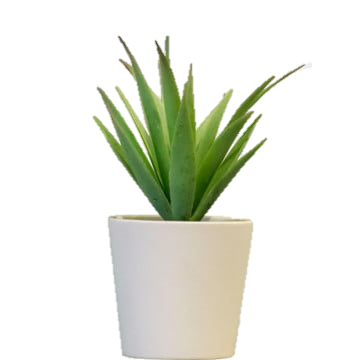 2ª Plural
Os soltáis
Sois soltados
lÚ
esqe
3ª Plural
Se sueltan
Son soltados
lÚ
ontai
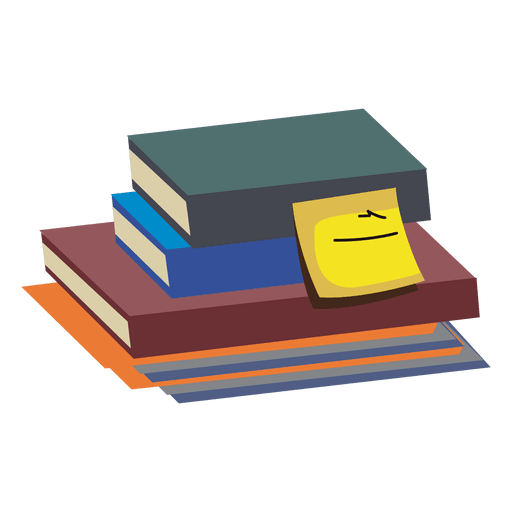 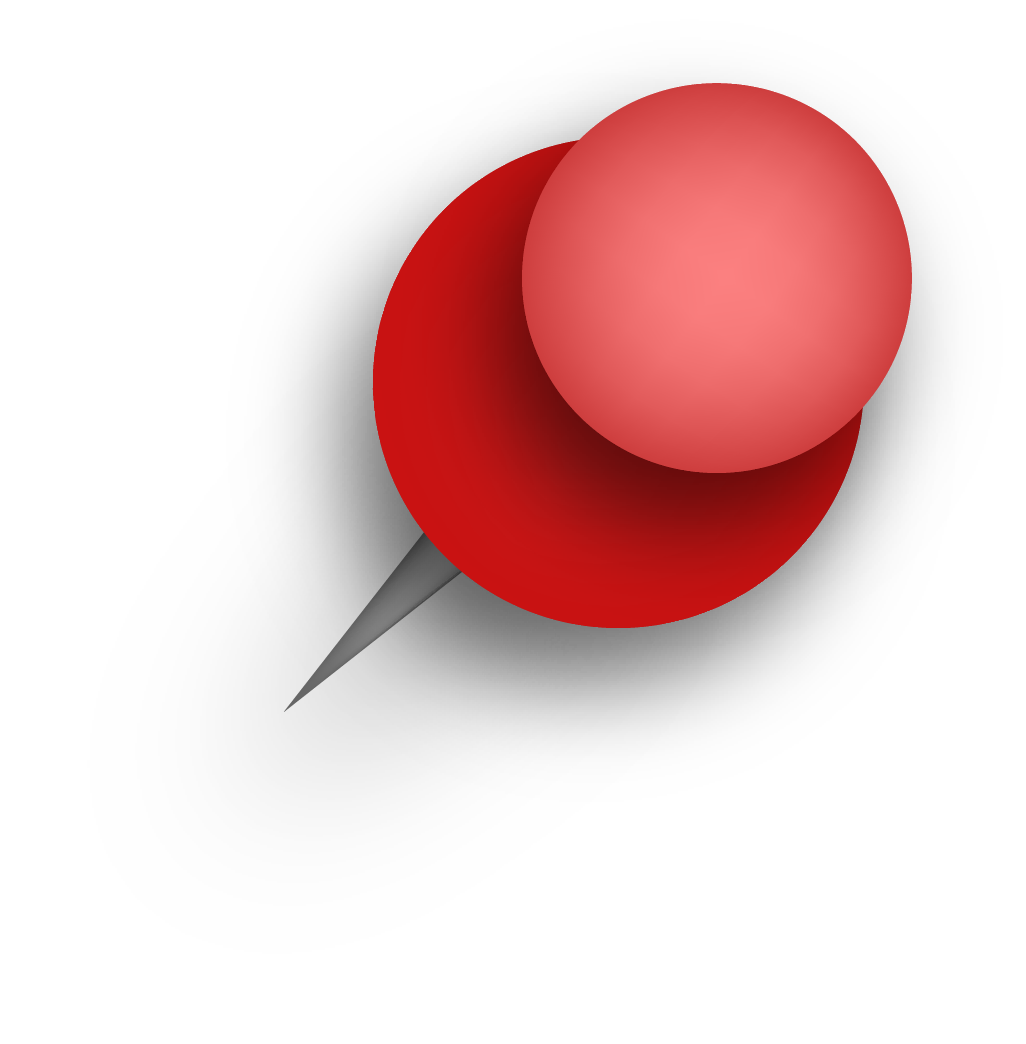 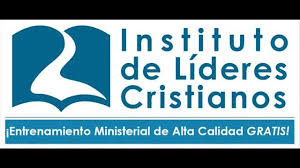 TIEMPO PRESENTE VOZ MEDIA / PASIVA MODO INDICATIVO
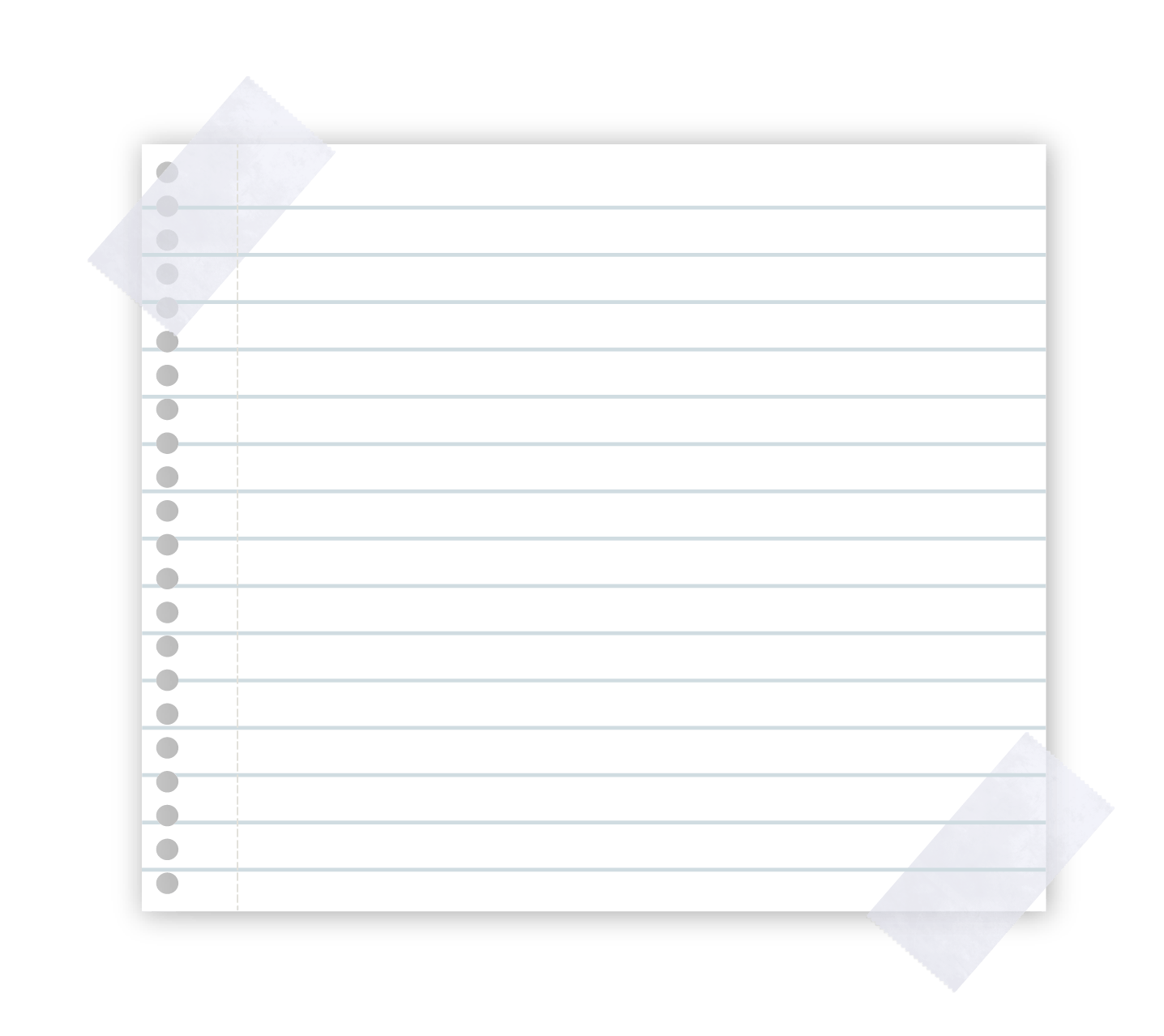 Los verbos en tiempo presente, voz media y pasiva tienen la misma forma. Se debe evitar el error de pensar que la voz sea media – pasiva; sino que se trata de dos voces, una media y otra pasiva, pero con las mismas desinencias. Debido a esto, solo el contexto determinará si el verbo esta en voz media o en voz pasiva.
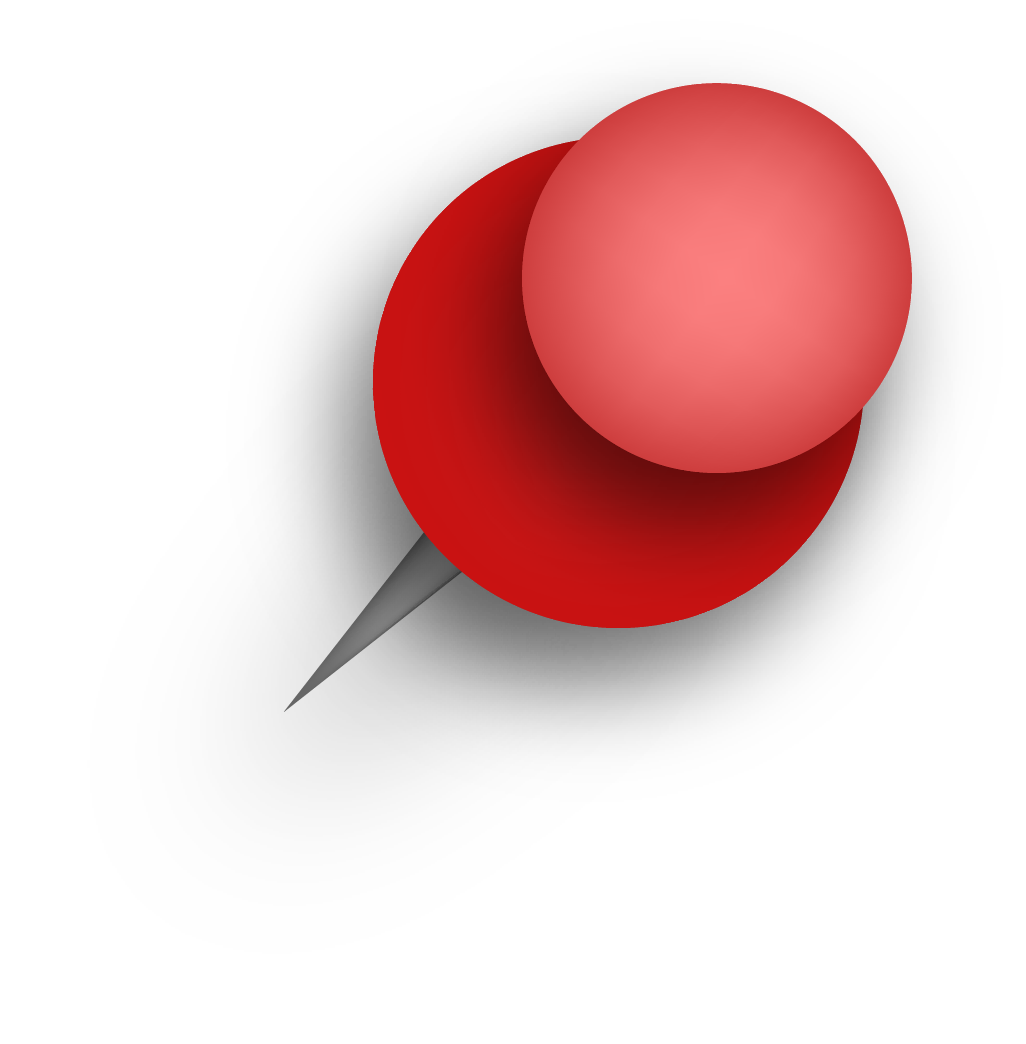 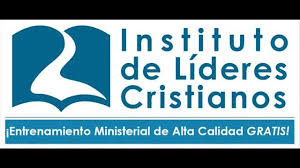 VERBOS DEPONENTES
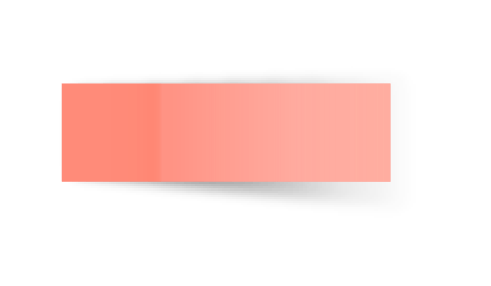 Son aquellos verbos que tienen forma de voz media / pasiva, pero su significado es de voz activa
Los verbos deponentes son identificados porque su forma léxica termina en μαι
Existen algunos verbos que en la voz activa tienen un significado y en voz media tienen otro. Ejemplo: ἄρχω= “gobernar”, ἄρχομαι,= “comienzo.”
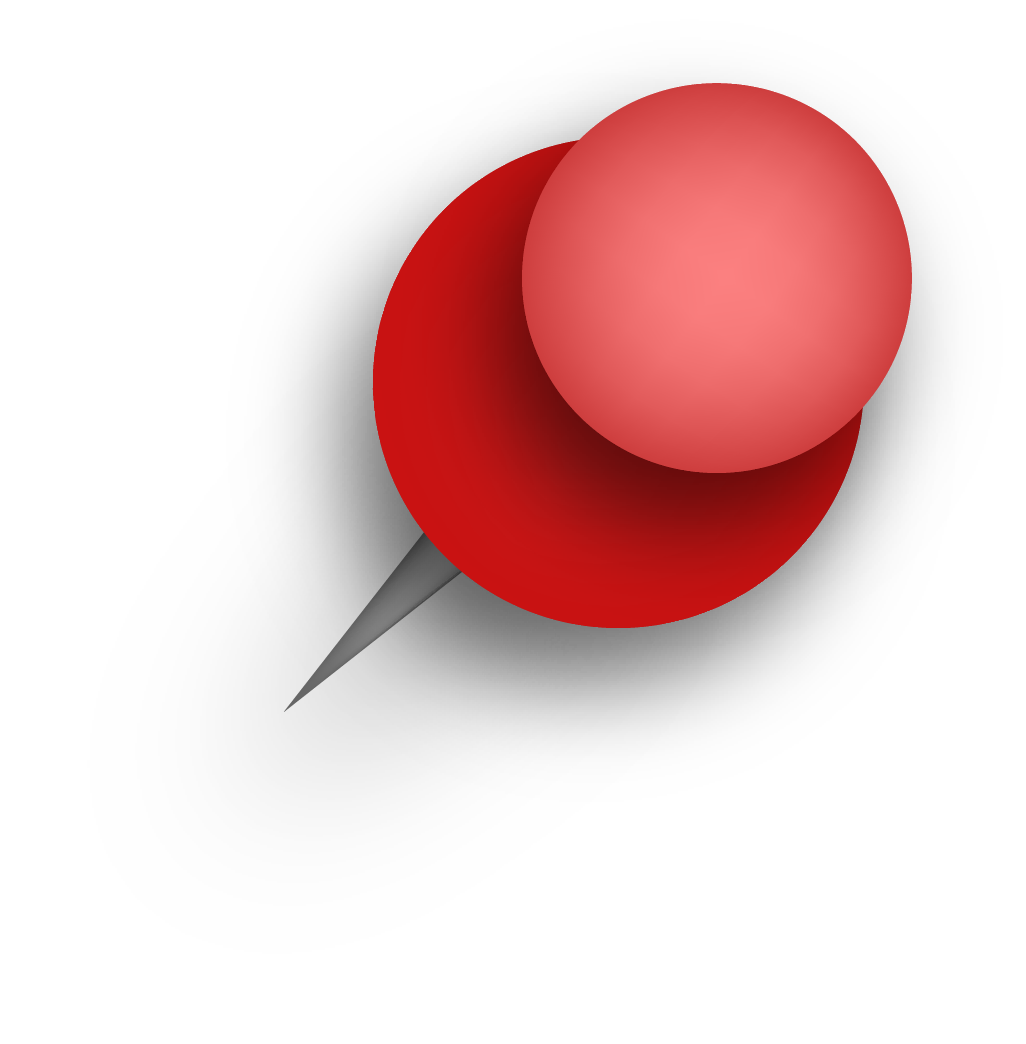 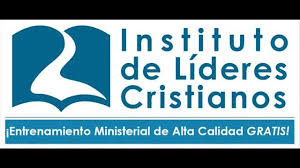 EJEMPLOS
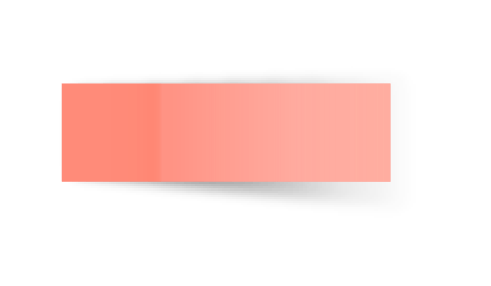 καὶ εἰς πῦρ βάλλεται. Mateo 3:10
y se echa en el fuego.


λέγω ὑμῖν, γίνεται χαρὰ ἐνώπιον τῶν ἀγγέλων τοῦ θεοῦ. Lucas 15:10
digo a ustedes: Hay gozo delante de los ángeles de Dios.
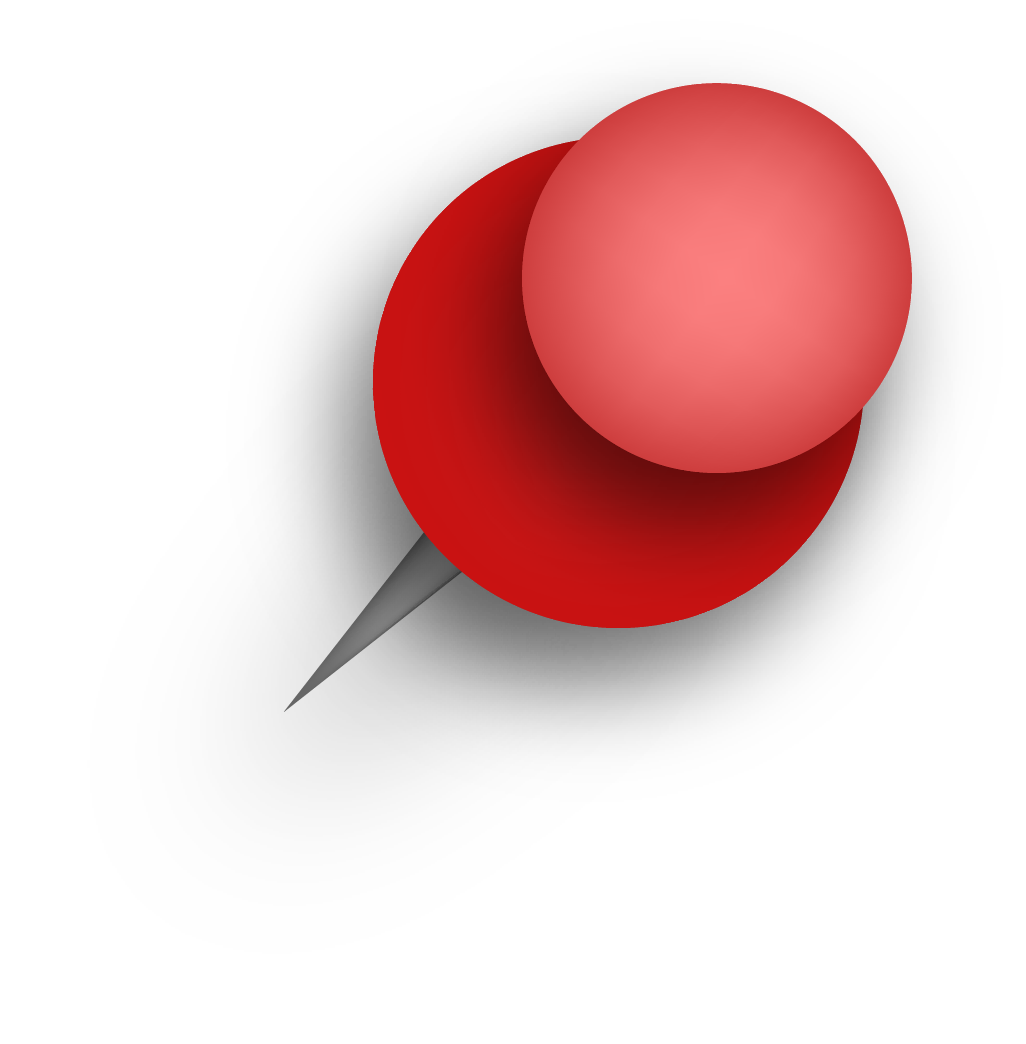 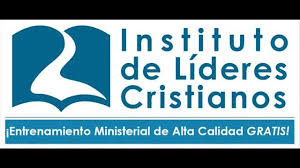 VOCABULARIO
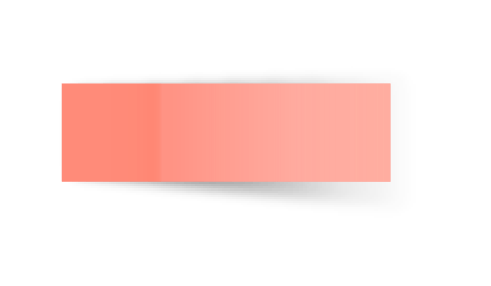 ἀσπάζομαι: Saludar (59)
γίνομαι: Ser, estar, llegar a ser o estar, haber (669)
δύναμαι: Poder, ser capaz de (210)
ἔρχομαι: ir, llegar (636)
κάθημαι: estar sentado, sentarse (91)
μή: No (1042)
ὅτι: que, porque. 
οὖν: pues (499)
πορεύομαι: ir (154)
φοβέομαι: temer (95)